AD - NuStorm Update
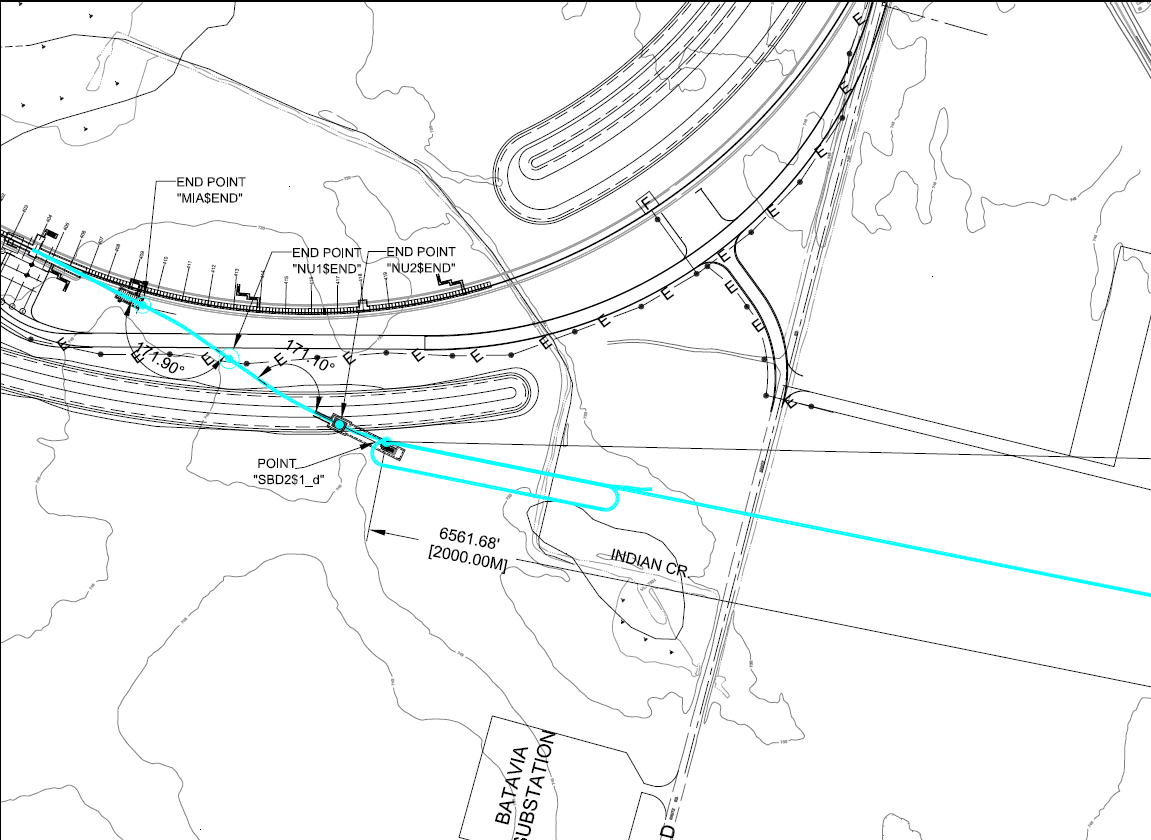 1/17/2013
Michael Geelhoed
1
FESS Beamline Map Version 8
1/17/2013
Michael Geelhoed
2
FESS Beamline Map Version 8
1/17/2013
Michael Geelhoed
3
FESS Beamline Map Version 9
1/17/2013
Michael Geelhoed
4
FESS Beamline Map Version 8
1/17/2013
Michael Geelhoed
5
Version 8 vs 9
1/17/2013
Michael Geelhoed
6
Version 8 vs 9
*  Estimates provided by TJ Gardner TD Project Coordinator
 ** Estimates provided by FESS Engineering
1/17/2013
Michael Geelhoed
7
What’s next?
Cost estimates
Trim Magnets
      4-4-30 style or others?
      16 trim magnets needed/wanted
Instrumentation
      BLMs
      Multiwires
      12 BPMs
Beam pipe
      4” pipe $/foot
      Flanges
      Clamps
Vacuum
      Roughing pumps
      Turbo pumps
      Ion Pumps
1/17/2013
Michael Geelhoed
8